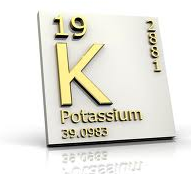 Dyskaliémies
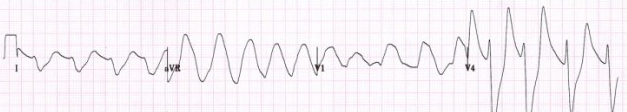 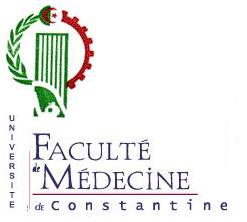 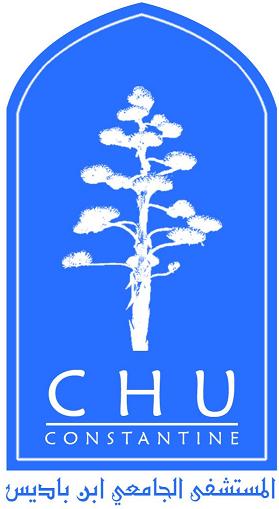 Docteur  FOUGHALI
Maître – Assistant
Département d’Anesthésie – Réanimation
Introduction
Le potassium est le principal cation du secteur intracellulaire = 98% de sa masse
Homéostasie régulée essentiellement par le rein
Rôle capital dans l‘électrophysiologie cellulaire en particulier cardiaque
Les dyskaliémies exposent a des risques cardiaques allant jusqu'a l'arrêt circulatoire.
Leur traitement constitue une urgence thérapeutique
Métabolisme
Stock potassique 50 mmol/Kg, 80% échangeable
Reparti essentiellement au niveau du muscle, foie, globules rouges
SEC ne présente que 2 % du potassium total
Le potassium est principalement IC soit 98 %
[SIC] 20x> [SEC](100 a 150 mmol/l)
Système actif Na+/k+ ATPase
La kaliémie normale varie entre 3.5 et 5 mmol/l
Bilan potassique
Le bilan potassique a l‘état normal est nul
Les apports quotidiens, couvrent largement les pertes obligatoires de l'organisme
L‘élimination est essentiellement rénale
L‘excrétion potassique est due a une sécrétion dans le TCD et le TC
Favorisée par l‘aldostérone, l'augmentation du poule k+, la rétention hydrosodée et l'alcalose
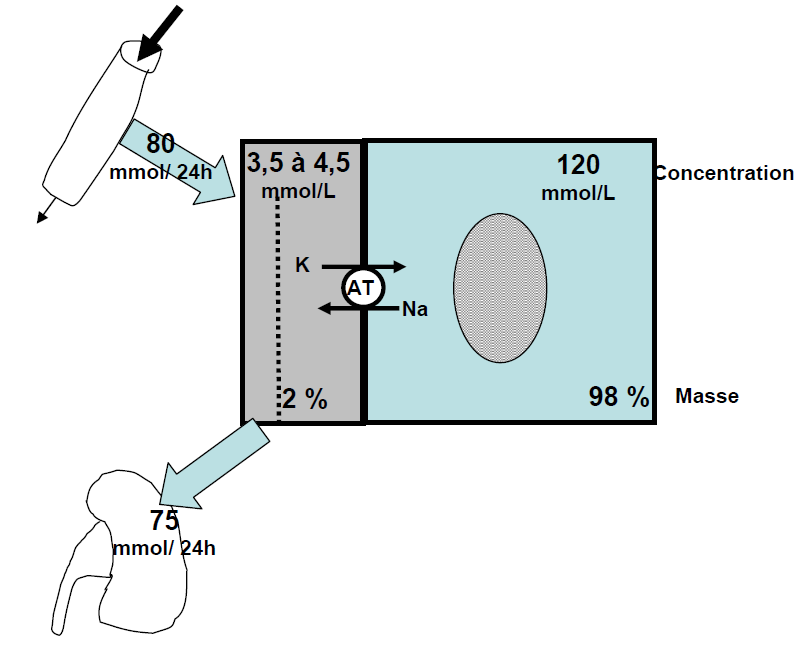 Régulation
Le pool k+ et la kaliémie sont maintenus stables grâce a une régulation qui assure la nullité du bilan entrées-sorties 
Double
Immédiate par transfert transmembranaire
A moyen terme par le rein
Immédiate
L‘équilibre acido-basique et hydro électrolytique
Le métabolisme glucidique
Le métabolisme protidique
Le métabolisme hormonal
Le métabolisme cellulaire
Rôle dans les phénomènes d’excitabilité
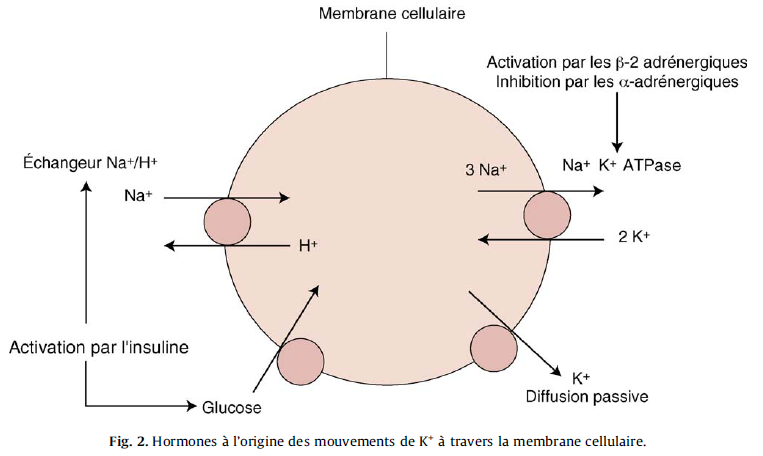 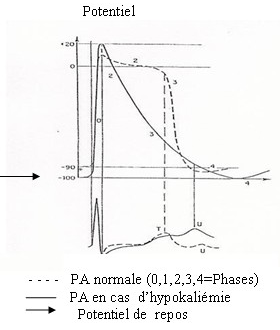 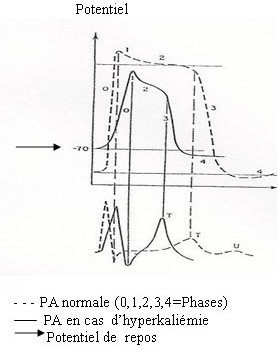 Moyen terme
Le rein
Plus lente, 4 – 6h
La sécrétion du K+ est liée au Na+, H+
Hypokaliémie
Introduction
Elle est définie par une kaliemie < 3.5 mmol/l
N'est pas obligatoirement le synonyme d'une baisse du pool potassique total appelée kaliopénie
Diagnostic
Pas de parallélisme entre le niveau d’hypoK et la sévérité des manifestations cliniques
Les symptômes sont essentiellement cardiaques et neuromusculaires
Les signes cardiaques:
Cliniques: assourdissement des bruits, hypotension, élargissement de la différentielle
ECG: troubles de la dépolarisation
Aplatissement de l’onde T puis inversion
Apparition d’une onde U, U/T > 1
Sous décalage ST
TDR: ESA, TSA, FA, ESV, TV, FV, torsade de pointes
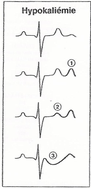 Les signes neuromusculaires:
Asthénie, crampes, parésie-paralysie flasque
Paralysie des muscles lisses (iléus, rétention d’urine)
Rhabdomyolyse
Signes rénaux:
SPP, alcalose métabolique, proteinurie


Evolution
Etiologies
Déplétion potassiques:
Carences d’apport
Pertes excessives
Digestives (diarhées aigues et chroniques, fistules, aspirations et vomissements, laxatifs)
Pertes rénales (diurétiques, hyperald 1 et 2re, hypercorticisme, levée d’obstacle)
Etiologies
HypoK par transfert:
Alcalose metabolique ou respiratoire (la kaliemie baisse en moyenne de 0.5 mmol par elevation de pH de 0.1)
Apport d'insuline, mineralocorticoides, sympathomimetiques (adrenaline, beta2 mimetique )
Paralysie périodique familiale ou acquise lors des hyperthyroïdies
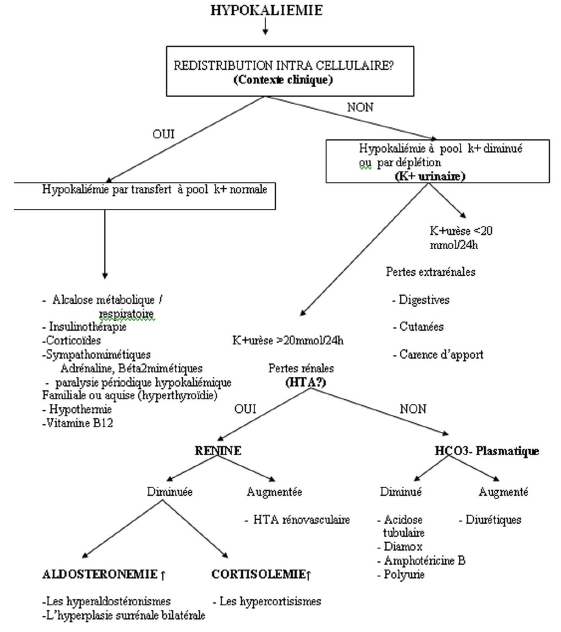 Traitement
Double
Symptomatique
Etiologique
Symptomatique
Hypokaliémie modérée (>2,5 mmol)
Apports de K+ peros
4 – 6g/j à ajuster à la kaliémie
Hypokaliémie sévère (<2,5 mmol)
Trt urgent, par voie IV
2-4 g KCL,  1g/h, K+/4h
Hyperkaliémie
Introduction
kaliémie > 5mmol/l.
Plus rare que l'hypokaliémie.
Symptomatologie peu évocatrice, aspécifique et d‘étiologies multiples.
Conséquences cardiaques graves ce qui impose une conduite diagnostique et thérapeutique urgente.
Diagnostic
Pas de parallélisme
Signes cardiovasculaires:
ECG: Onde T ample, pointue et symétriques, élargissement QRS, allongement PR, BAV, TV, FV
Bradycardie, collapsus, arrêt circulatoire
Signes neuromusculaires:
Paresthésies, hyperexcitabilité, paralysies

Evolution
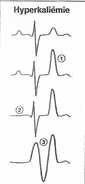 Etiologies
Erreurs de prélevement
Excès d’apport
Défaut d’élimination rénale: IRA et IRC, hypoaldostéronisme 1 ou 2re, Insuffisance surrénaliènne, IEC, ARA II
Par transfert: acidose, insulinopénie, hyperosmolarité, hémolyse, hypercatabolisme, rhabdomyolyse, iatrogène (BB, chimiothérapie)
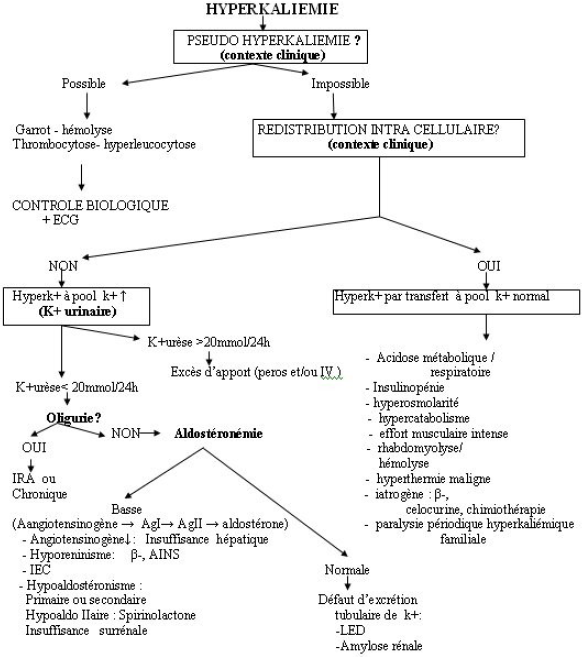 Traitement
Urgence
Arrêt de tout Trt hyperkaliémiant
Induire le transfert transmembranaire:
Alcalinisation (50-100 ml de bicar 8,4%), Insuline-glucose (30UI/500ml SGH 30%) sur 1h
Antagonisation du K au niveau myocardique:
Gluconate de Ca++ 1g IVL, max 4g
Résine échangeuse de cations: Kayéxalate 45g/6h
Elimination du K en excès: dialyse, furosémide
Conclusion
Toute dyskaliémie doit être diagnostiquée et traitée précocement.
La gravite d'une dyskaliémie est d'ordre clinique et ECG.
L'hyperkaliémie est potentiellement plus grave que l'hypokaliémie.
L'existence de signes cliniques et /ou ECG est une urgence thérapeutique.
Le traitement est a la fois symptomatique, étiologique et préventif